National Air Quality Forecast Capability: Towards prediction of fine particulate matter (PM2.5)

Ivanka Stajner1, Jeff McQueen2, Pius Lee3, Ariel Stein3, Jianping Huang2,5, 
Li Pan3,6, Daniel Tong3,5, Ho-Chun Huang2,5, Perry Shafran2,4, 
Jerry Gorline4, Phil Dickerson7, Sikchya Upadhayay1,8


1 NOAA National Weather Service, Office of Science and Technology Integration, Silver Spring, USA, 
2 NOAA National Weather Service, National Centers for Environmental Prediction, College Park, USA, 
3 NOAA Air Resource Laboratory, College Park, USA, 
4 NOAA National Weather Service, Office of Science and Technology Integration, Met. Development Laboratory, Silver Spring, USA,
5 I.M. Systems Group, Inc., Rockville, USA, 
6 Cooperative Institute for Climate and Satellites, University of Maryland, College Park, USA, 
7 Environmental Protection Agency, USA
8 Syneren Technologies Corporation, Arlington, USA.



with contributions from the entire NAQFC Implementation Team



CMAS Conference, Chapel Hill, NC                                                                                            October 7, 2015
National Air Quality Forecast Capability Capabilities as of 10/2015
Improving the basis for air quality alerts
Providing air quality information for people at risk
Prediction Capabilities:  
Operations:  
Ozone nationwide
Smoke nationwide
        Dust over CONUS


Developmental testing: 
	Components for particulate matter (PM) predictions
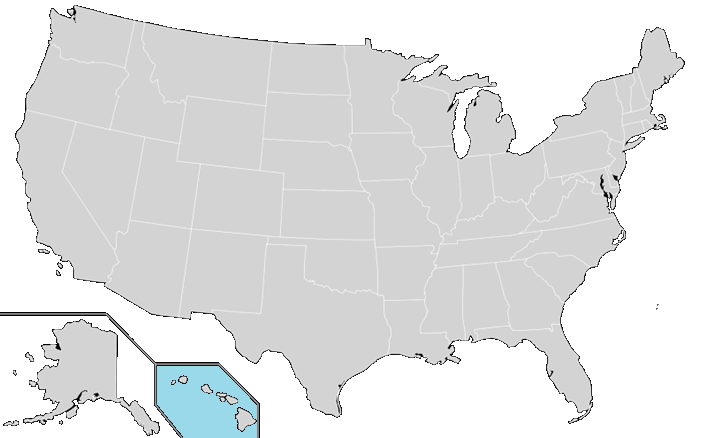 2004: ozone
2007: ozone and smoke
2012: dust
2005: ozone
2009: smoke
2010: ozone
2010: ozone and smoke
2
Ozone predictions
Operational predictions at http://airquality.weather.gov
over expanding domains since 2004
Model: Linked numerical prediction system
Operationally integrated on NCEP’s supercomputer
NOAA/EPA Community Multiscale Air Quality (CMAQ) model
NOAA/NCEP  North American Mesoscale (NAM) numerical  weather prediction

Observational Input:  
NWS compilation weather observations
EPA emissions inventory
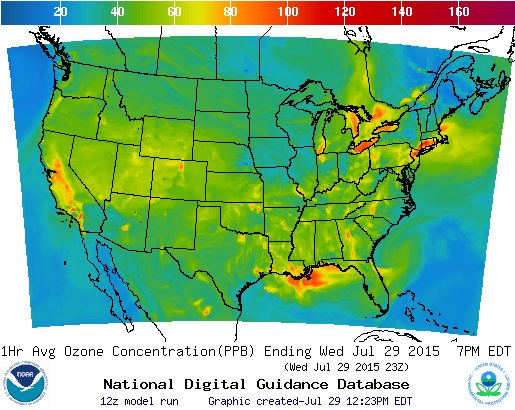 CONUS, wrt  75 ppb Threshold
Operational
Gridded forecast guidance products
On NWS servers: airquality.weather.gov and ftp-servers (12km resolution, hourly for 48 hours)
On EPA servers
Updated 2x daily

Verification basis, near-real time:  Ground-level AIRNow observations of surface ozone

Customer outreach/feedback
State & Local AQ forecasters coordinated with EPA
Public and Private Sector AQ constituents
Maintaining prediction accuracy as the warning threshold was lowered and emissions of pollutants are changing
3
Performance of operational ozone predictions
Fraction correct for 8h daily maximum of NOAA’s operational 
ozone predictions for CONUS with respect to two thresholds
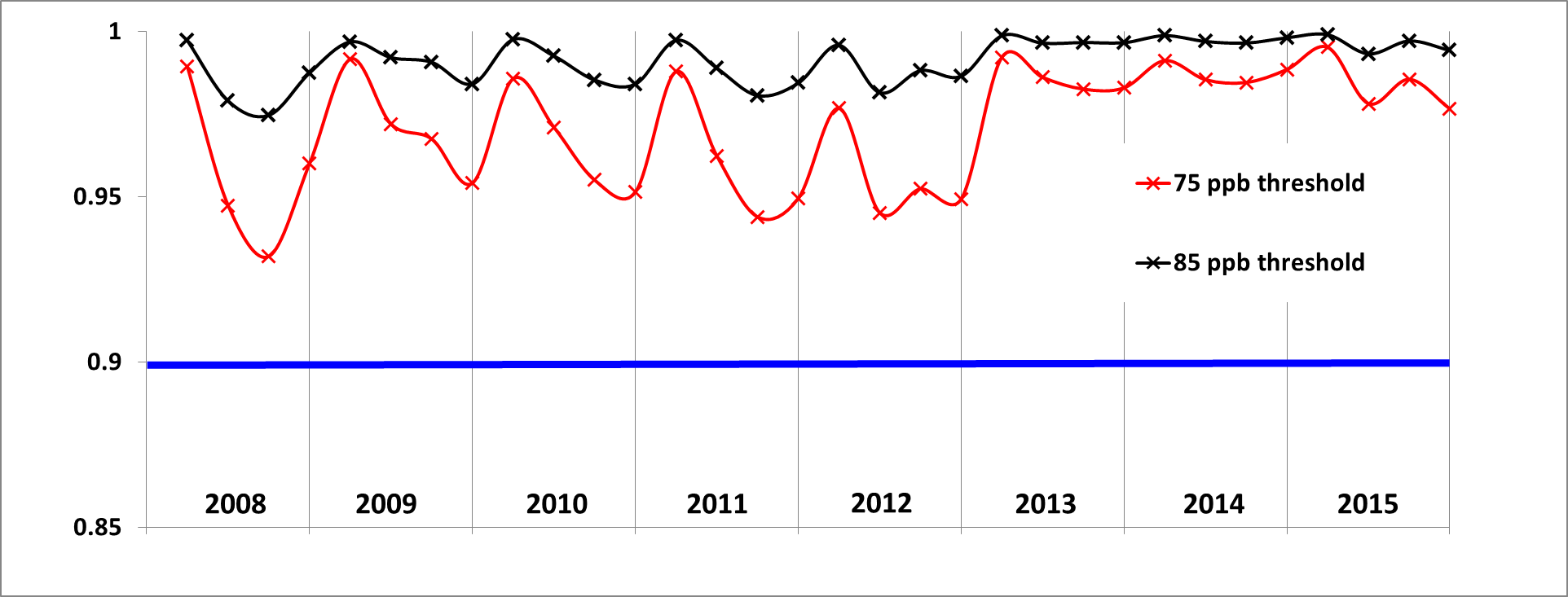 showing performance for May, June, July & August for each year
4
[Speaker Notes: For fraction correct metric higher is better.

The goal is at least 0.9 and it has been exceeded on monthly basis since 2008.

85 ppb threshold corresponds to older ozone standard for air quality “code orange” (unhealthy for sensitive groups).
75 ppb threshold corresponds to the current ozone standard for “code orange”]
NOx changes
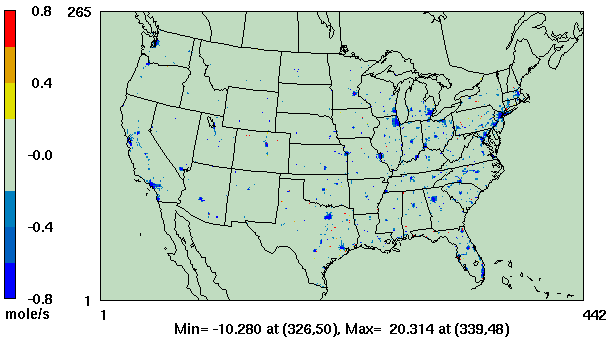 Comparison to 2005 values
Atlanta
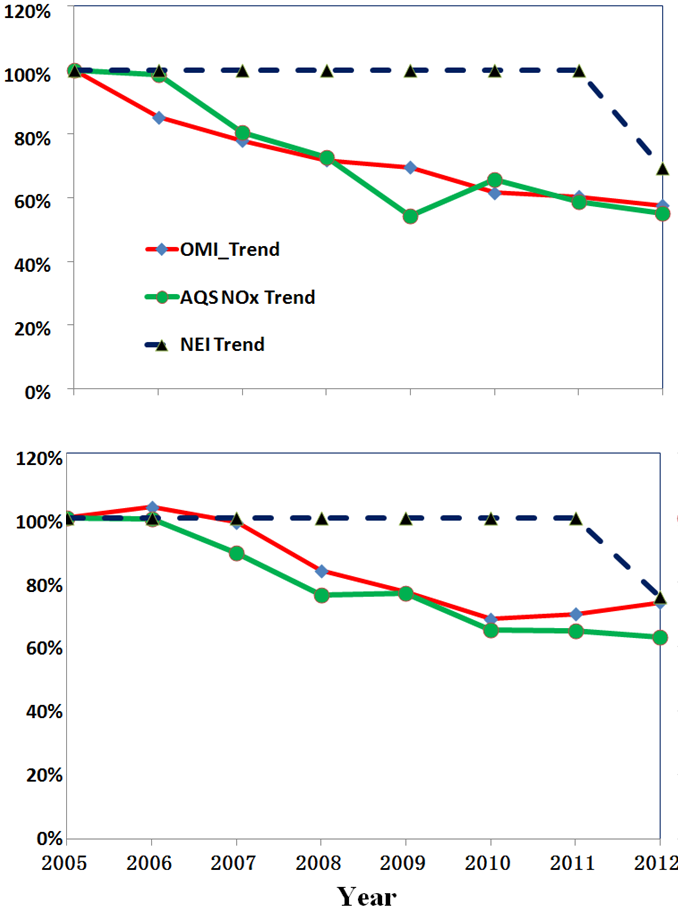 OMI NO2

AQS NOX

NAQFC NOX Emissions
Philadelphia
Atlanta
Comparison to 2005 values
Philadelphia
Difference between NOx emissions used in 2012 and 2011 (blue indicates decrease in 2012). 
Mobile and nonroad emissions were updated based on projections for 2012.
OMI = Ozone monitoring Instrument on NASA’s Aura Satellite
AQS = Air Quality System
Comparison of projected emissions with surface and satellite observations shows that projected reductions from 2005 to 2012 are similar to observed (Tong et. al. Long-term NOx trends over large cities in US, Atm. Env. 2015).
5
Summary of emission data sources for 2015
Area Sources
US EPA 2011 NEIs;
Canada 2010 Emission Inventory;
Mexico 2012 EI for six border states;
New US residential wood combustion and oil and gas sectors;
Snow/Ice effect on fugitive dust emissions;
Mobile Sources (onroad)  
2005 NEI with Cross-State Air Pollution Rule (CSAPR) projection for US sources
Canada 2010 Emission Inventory;
Mexico 2012 EI for six border states;
Point Sources (EGUs and non-EGUs)
NEI 2005 for base year;
Updated with 2013 Continuous Emission Monitoring (CEM) data for EGUs; 
Projected into forecast year using DOE Annual Energy Outlook (2015) factors;
Natural Sources  
Terrestrial biogenic emission:  BEIS model v3.14
Sea-salt emission: CMAQ online Sea-salt emission model;
Fire emissions based on HMS fire detection and BlueSky emission model;
Windblown dust emission: Standalone version of the FENGSHA model;
6
Smoke predictions
Smoke predictions for CONUS (continental US), Alaska and Hawaii
NESDIS provides wildfire locations 
Bluesky provides emissions estimates
HYSPLIT model for transport, dispersion and deposition (Rolph et. al., W&F, 2009)
Increased plume rise, decreased wet deposition, changes in daily emissions cycling
Developed satellite product for verification ((Kondragunta et.al. AMS 2008)
Recent updates includes
Automated detection of fires in Canada, Mexico and Central America
3-D particle model approach (rather than horizontal puffs) to properly represent the additional fires identified with automatic fire detection
Current testing includes
Updated BlueSky System for smoke emissions
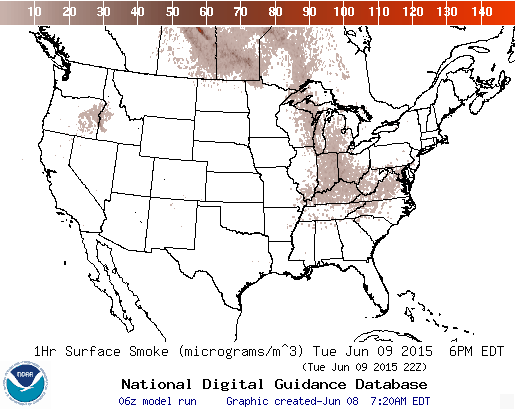 7
Verification of smoke predictions
for CONUS
Daily time series of FMS for smoke concentrations larger than 1um/m3
Figure of merit in space (FMS), which is a fraction of overlap between predicted and observed smoke plumes, threshold is 0.08 marked by red line 
NESDIS GOES Aerosol/Smoke Product is used for verification
8
Canadian wildfire smoke 6/9/2015
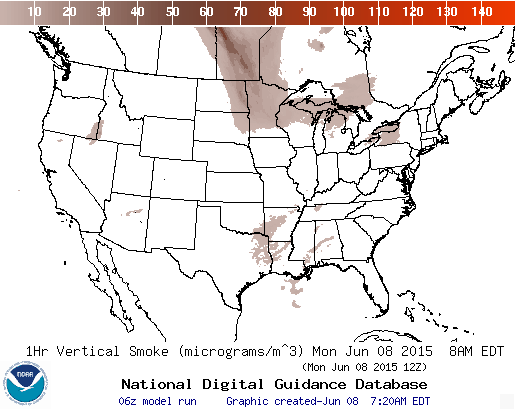 NOAA/NESDIS wildfire locations and smoke detection from HMS
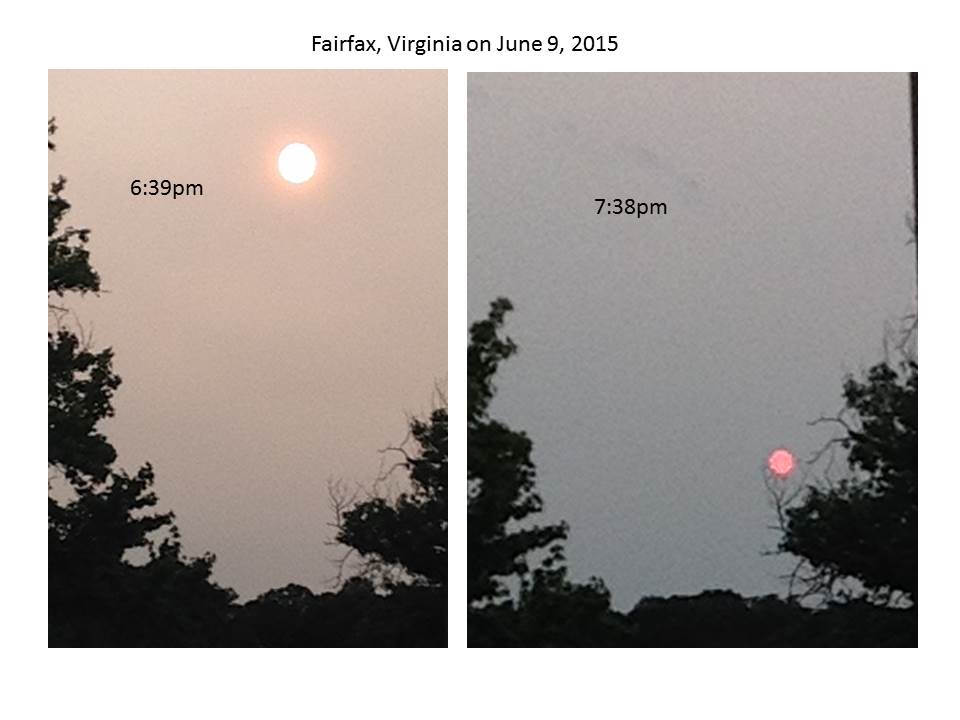 Canadian wildfire smoke intrusion into CONUS was captured well in NOAA’s smoke predictions
9
CONUS dust predictions
Operational Predictions at http://airquality.weather.gov/
Standalone prediction of airborne dust from dust storms:
Wind-driven dust emitted where surface winds exceed thresholds over source regions
Source regions with emission potential estimated from MODIS deep blue climatology for 2003-2006 (Ginoux et. al. 2010).  
 Emissions modulated by real-time soil moisture.
 HYSPLIT model for transport, dispersion and deposition (Draxler et al., JGR, 2010)
 Wet deposition updates in July 2013
 Developed satellite product for verification (Ciren et.al., JGR 2014)
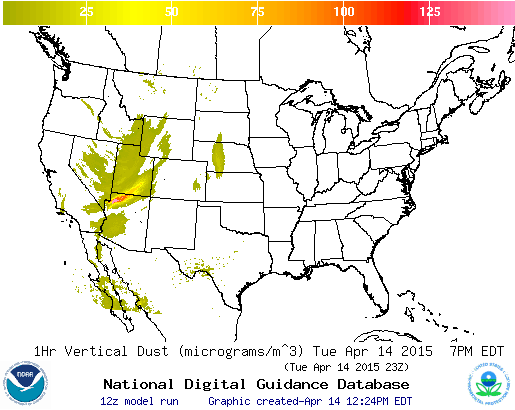 10
Testing of PM2.5 predictions
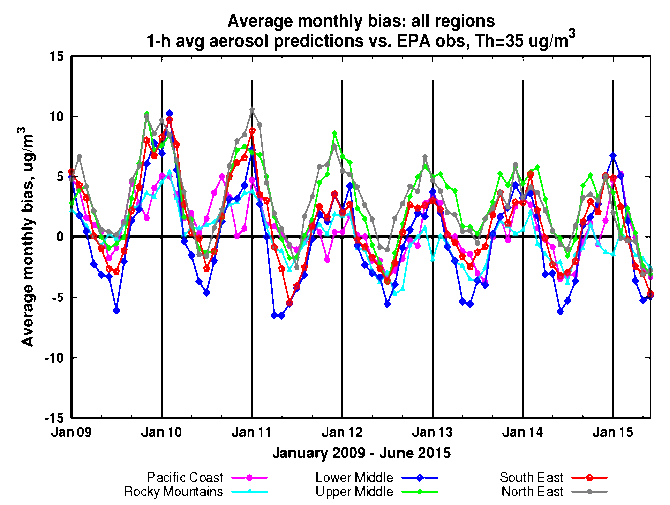 AQ Forecaster Focus group access only. Test predictions produced by operational air quality system since January 2015

Aerosols over CONUS 
From NEI sources only before summer 2014
CMAQ: 
	CB05 gases, AERO-4 aerosols
Sea salt emissions

Seasonal prediction bias, testing bias correction post-processing algorithm
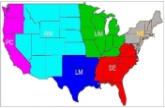 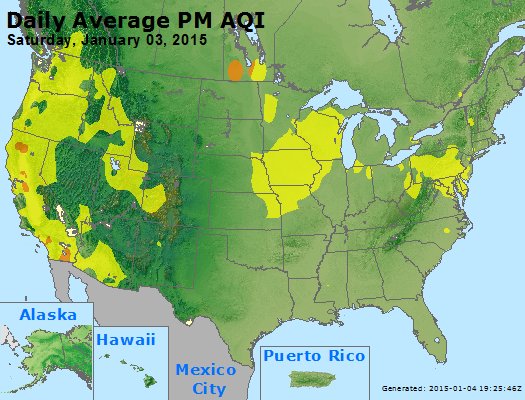 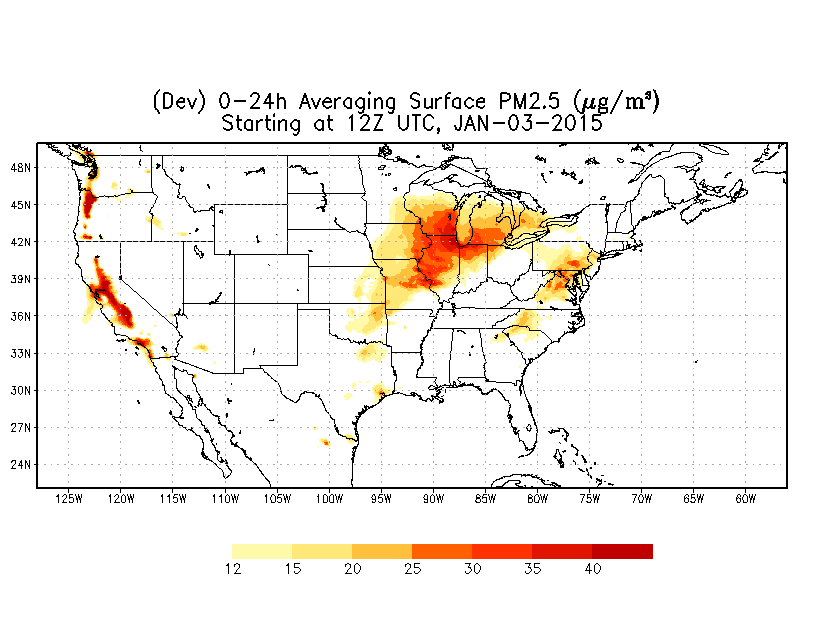 Forecast challenges
Improving sources for wildfire smoke and dust – in testing since summer 2014
Chemical mechanisms eg. SOA
Meteorology eg. PBL height
Chemical boundary conditions/trans-boundary inputs
NAQFC PM2.5 test predictions
11
Updates to CMAQ system for CONUS domain in January 2015
-	Carbon Bond gas-phase Mechanisms (CB05) with updated rate constants  and linkage with the particulate phase through heterogeneous reactions,
-	Monthly varying lateral boundary conditions for 36 gaseous and aerosol species below 7 km altitude,
-	Modified dry deposition velocity calculation,
-	Planetary boundary layer height in the model constrained to be at least 50 m,
-	Faster removal of organic nitrate from the atmosphere,
-	Inclusion of particulate emissions from wild fires based on wildfire locations observed over the previous day,
-	Suppression of soil emissions when terrain is covered by ice or snow,
Windblown dust emissions are included using threshold friction velocity and soil wetness fraction with climatological source composition and locations. 

Simplify maintenance of AQ predictions by unifying prediction code for CONUS, AK and HI.
12
Blowing dust event in testing of PM2.5 predictions
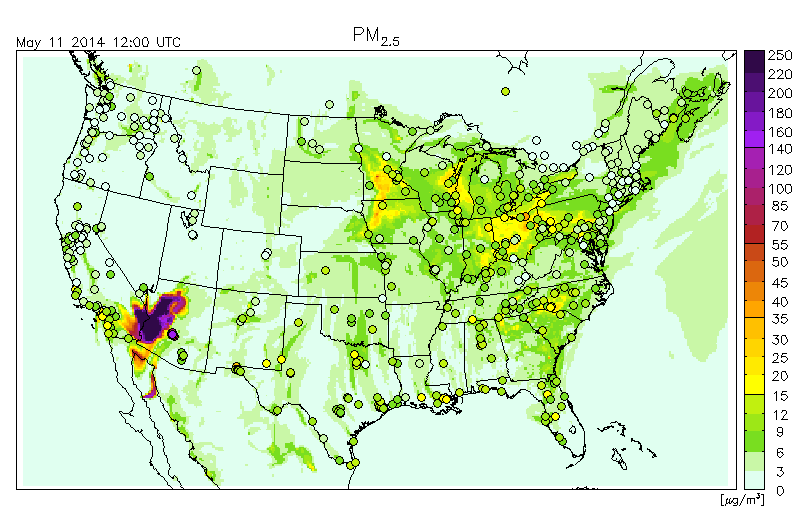 Independent 
NOAA/NESDIS 
analysis narrative 
based on
satellite imagery:
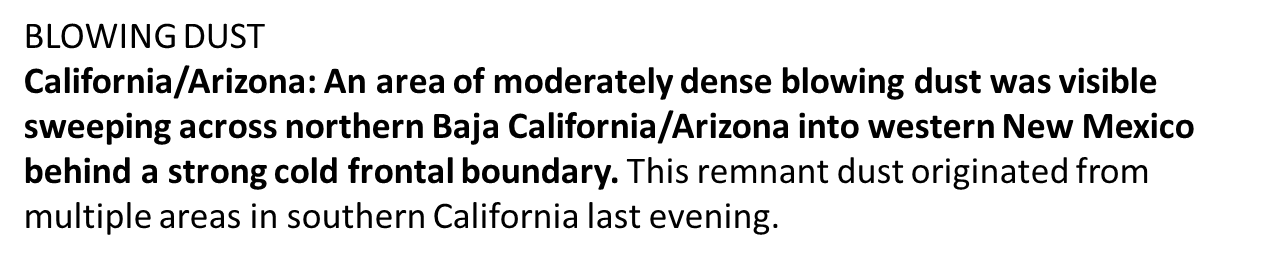 13
Impact of forest fires in 
testing of PM2.5 predictions
Difference between two PM2.5 predictions: 
with-minus-without fire emissions
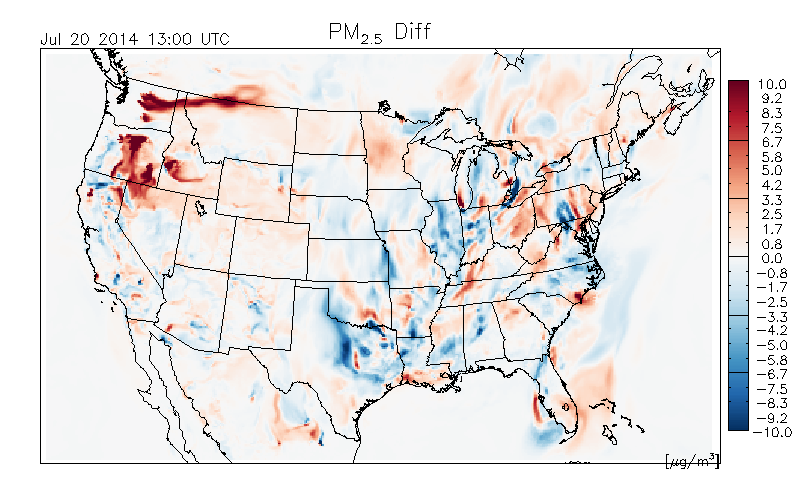 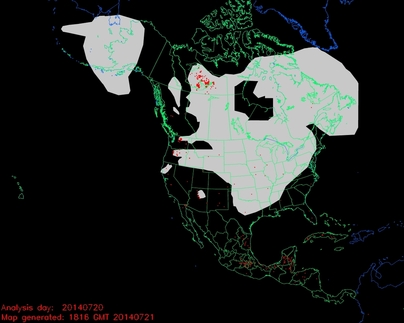 NOAA NESDIS Hazard Mapping System Fire and Smoke Analysis


 Detection of wildfire locations from satellite imagery
Snow/Ice dust modulation
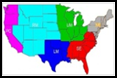 UM
15
Current testing of CMAQ updates and near-term plans
Partial update of emissions using NEI 2011 (since May 2015)
Including lateral boundary conditions from global dust predictions
Increased vertical resolution from 22 to 35 layers
Testing analog forecast technique for PM2.5 bias correction (Djalalova I, Delle Monache L, Wilczak:  PM2.5 analog forecast and Kalman filter post-processing for the Community Multiscale Air Quality (CMAQ) model, Atmospheric Environment, 2015)
Update to a newer version of BlueSky smoke emission system (further testing needed)
16
Seasonal Bias in PM2.5 prediction
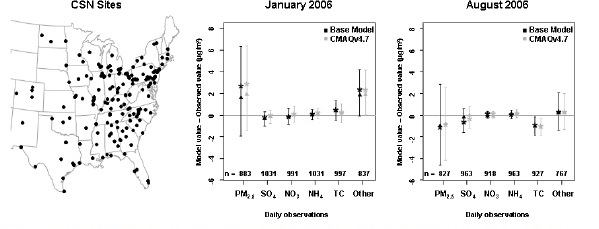 Mean (star), median (triangle), and inter-quartile ranges of model bias (model value – observed value) for multiple fine-particle species measured at CSN sites in the 12km domain.  The number of model/observation pairs for each species is shown above the x-axis.
The bias in the total mass of PM2.5 is dominated by overpredictions of unspecified PM in the winter and by underpredictions of carbon aerosols in the summer. (Foley et. al., Incremental testing of the Community Multiscale Air Quality (CMAQ) modeling system version 4.7, Geosci. Model Dev., 3, 205-226, 2010)

Saylor et. al. found same type of seasonal speciation biases in the CMAQ v4.6 for IMPROVE sites.
17
Removal of Bias in PM2.5 predictions
Quality control of the observations is essential
Five different post-processing techniques were tested
Raw: Hourly AIRNow data available in real-time
PERS:  Persistence forecast
7-day: 7-day running mean subtraction
KF: Kalman-filter approach
ANKF: Analog forecast technique followed by Kalman filter  approach
AN: Analog Forecast technique
KF-AN: Kalman-filter approach followed by Analog forecast technique
Unsystematic component of the RMSE (top panel) and systematic component of RMSE (bottom panel) using hourly values for the month of November evaluated at the 518 AIRNow PM2.5 sites.
I. Djalalova, L. Delle Monache, and J. Wilczak: PM2.5  analog forecast and Kalman filter post-processing for the Community Multiscale Air Quality (CMAQ) model, manuscript in preparation
18
Bias Correction for developmental PM2.5 predictions
Western US
Eastern US
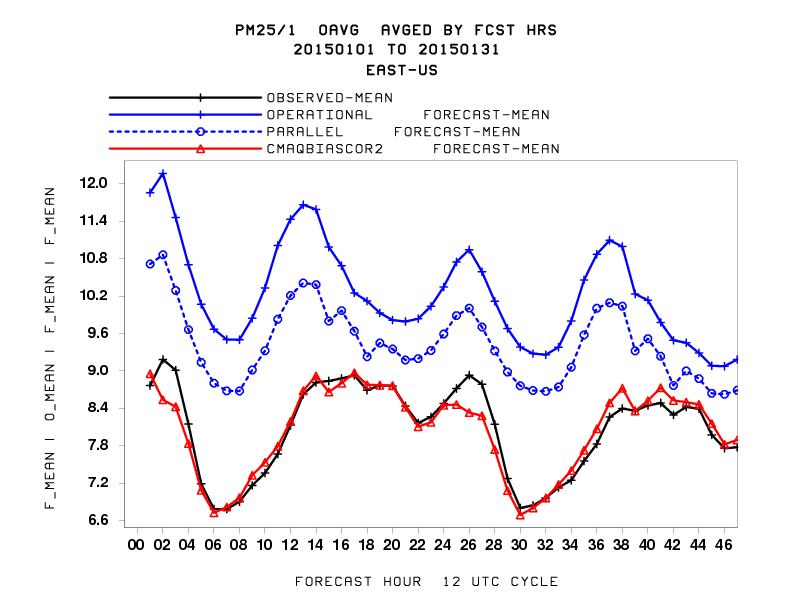 winter
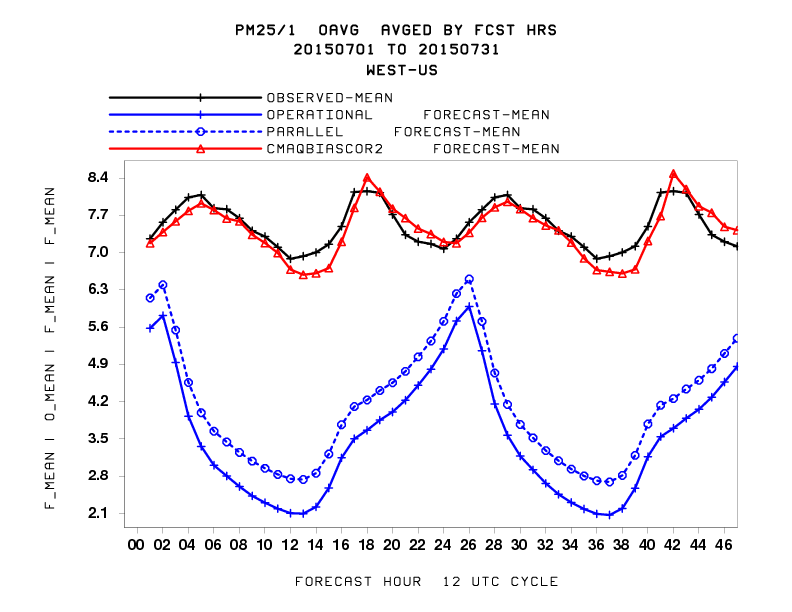 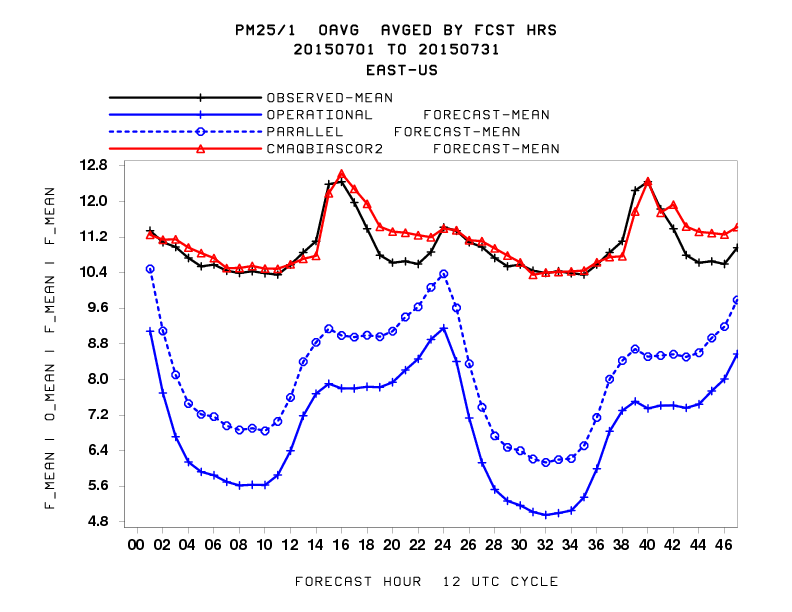 summer
19
Summary and plans
US national AQ forecasting capability:

 Operational ozone prediction nationwide; CMAQ with CB05 mechanism
 Operational smoke prediction nationwide
 Operational dust prediction from CONUS sources
 Prototype CMAQ PM2.5 predictions with NEI, wildfire and dust emissions:
Bias correction and linkages with global dust predictions in testing
Evaluation for potential experimental (public) release.
20
Operational AQ forecast guidanceairquality.weather.gov
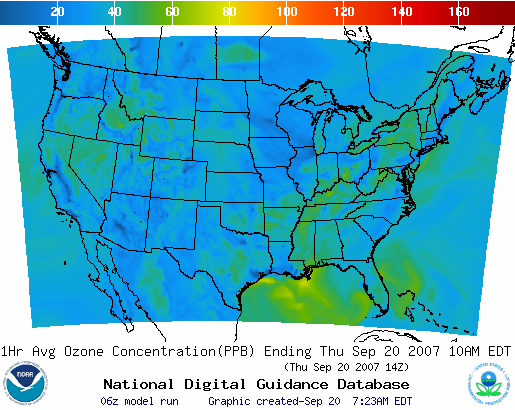 Ozone productsNationwide since 2010
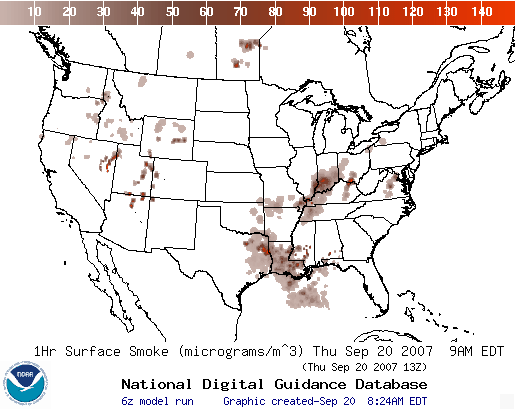 Smoke ProductsNationwide since 2010
Dust Products
Implemented 2012
Further information: www.nws.noaa.gov/ost/air_quality
21
Acknowledgments:  AQF implementation team members
Special thanks to previous NOAA and EPA team members who contributed to the system development 
NOAA/NWS/OSTI	Ivanka Stajner		         NAQFC Manager
NWS/AFSO	                         Jannie Ferrell 		         Outreach, Feedback
NWS/OD                        	Cynthia Jones      	         Data Communications
NWS/OSTI/MDL 	Jerry Gorline, Marc Saccucci,       Dev. Verification, NDGD Product Development
		Dave Ruth		
NWS/OSTI		Sikchya Upadhayay	         Program Support
NESDIS/NCDC	Alan Hall		         Product Archiving
NWS/NCEP
Jeff McQueen, Jianping Huang, Ho-Chun Huang 	        AQF model interface development, testing, & integration	 
Jun Wang, *Sarah Lu 			        Global dust aerosol and  feedback testing 
*Brad Ferrier, *Eric Rogers, 	                                 NAM  coordination	
*Hui-Ya Chuang
Geoff Manikin			         Smoke and dust product testing and integration
Rebecca Cosgrove, Chris Magee		         NCO transition and systems testing
Mike Bodner, Andrew Orrison	  	         HPC coordination and AQF webdrawer
NOAA/OAR/ARL
Pius Lee, Daniel Tong, Tianfeng Chai 	         	         CMAQ development, adaptation of AQ simulations for AQF
Li Pan, Hyun-Cheol Kim, Youhua Tang		
Ariel Stein		         	         	         HYSPLIT adaptations
NESDIS/STAR   Shobha Kondragunta              	         Smoke and dust verification product development
NESDIS/OSDPD     Liqun Ma, Mark Ruminski	         Production of smoke and dust verification products, 
				         HMS product integration with smoke forecast tool
EPA/OAQPS  partners:
Chet Wayland, Phil Dickerson, Brad Johns, John White              AIRNow development, coordination with NAQFC
* Guest Contributors
22
Backup
23
Evaluation of experimental CB05 NAQFC ozone predictions for 2010, prior to emissions update
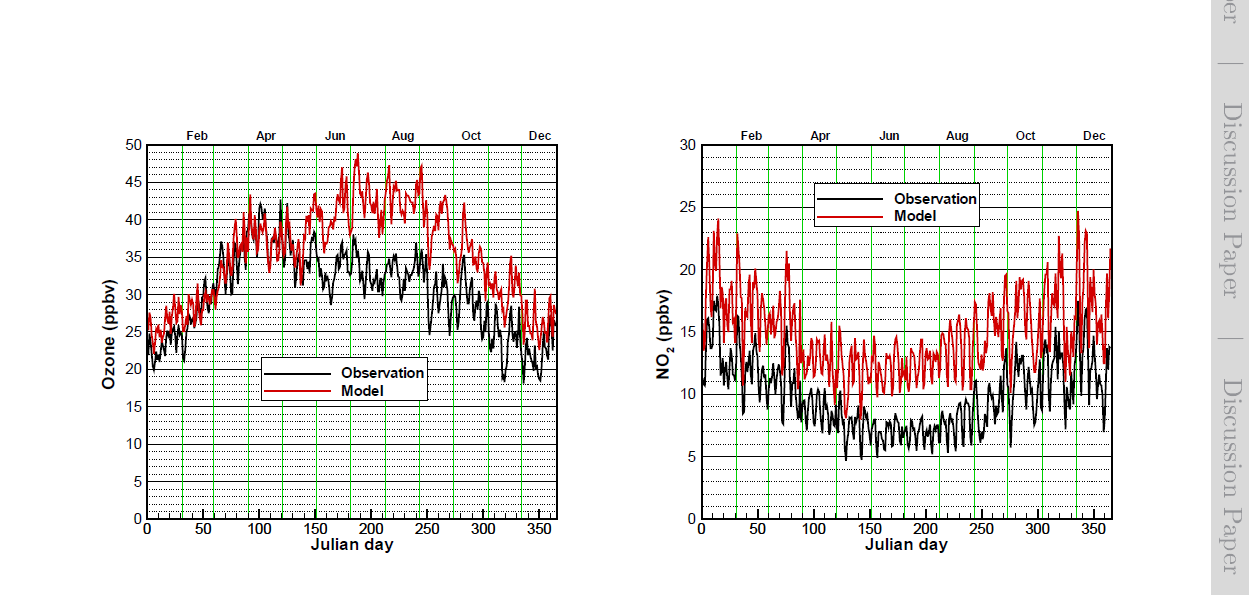 Based on NEI 2005
T. Chai et al., Geosci. Model Dev., 2013 (http://www.geosci-model-dev.net/6/1831/2013/gmd-6-1831-2013.html)
Ozone overestimation in August is larger in rural areas, during morning hours, and in the southeast US 
NO2 overestimation in August is larger at night time
Ozone biases higher on weekends, but NO2 biases higher on weekdays
24
Reduction in NOx emissions implemented in 2012
NOx emission reduction %
NOx emission reduction by day of week and holiday for July compared to those used in 2011
NOx emission reduction by region for July compared to those used in 2011
NOx emission reduction %
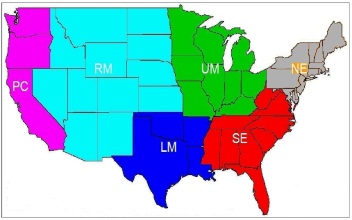 25
[Speaker Notes: Total is 17.2%
Weekday (18.3 - 18.8%);  Friday maximum; 
Weekend  including July 4th (13.5 – 13.9%); Saturday  > Sunday
Holiday is similar to Sunday;
Weekday > Weekend

Reducing in every regions;
Upper Middle has maximum %;
Lower Middle has minimum %;]
Next Generation of AQ display/distribution on the Web
Benefits/Improvements
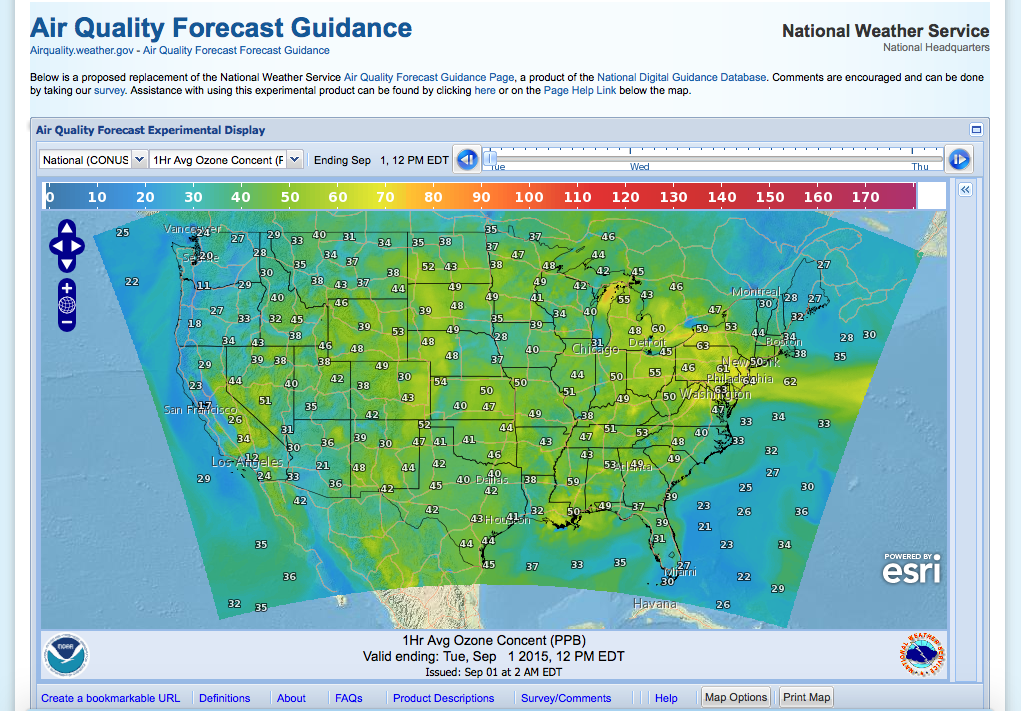 Uses a PostgreSQL Database with PostGIS extensions to manage data
Open Geospatial Consortium (OGC) Web Mapping Service (WMS)
Possible expansion of NWS XML/SOAP Services to include Air Quality Data
Uses Open Layers with a ESRI Map Background
Very Interactive – zoom and roam/data interrogation
Faster data refresh
Mobile device support
26
Partnering with AQ Forecasters
Examples of AQ forecaster feedback after emissions update in 2012:
In Maryland, NOAA ozone predictions have improved since 2011: significant improvement in false alarm ratio (FAR) with some decrease in probability of detection (POD). (Laura Landry, Maryland Department of the Environment)

Updates in 2014:
In Connecticut, The late summer over-prediction has been nearly eliminated. The CB05/AERO-4 model looks good for production. (Michael Geigert, Connecticut Department of Energy and Environmental Protection)
Focus group, State/local AQ forecasters:
Participate in real-time developmental testing of new capabilities, e.g. aerosol predictions
Provide feedback on reliability, utility of test products
Local episodes/case studies emphasis
Regular meetings; working together with EPA’s AIRNow and NOAA
Feedback is essential for refining/improving coordination
Currently evaluating updates in ozone and testing of PM2.5 predictions
27
Impact of NOx emissions update on ozone predictions
NOx emission used in July 2012 are 17.2% lower than those used in July 2011
Peak Ozone bias in summertime is reduced with updated emissions 
(Pan et. al., Assessment of NOx and Ozone forecasting performance in the US NAQFC before and after the 2012 major emissions updates, Atmospheric Environment, 2014).
28
NOx  and Ozone biases over CONUS (in July 2011)
a  The   total number of NOx  AQS  sites is 295 including urban (101), suburban (111) and rural (83).
b  The  total number of ozone AQS sites is 1144 including urban (201), suburban (438) and rural (505).
Positive biases reduced for all urbanization types for NOx and ozone.   
Largest improvements for NOx are in urban areas.  
Largest improvements for ozone in rural areas.
29
Impacts of model and emission updates on other species
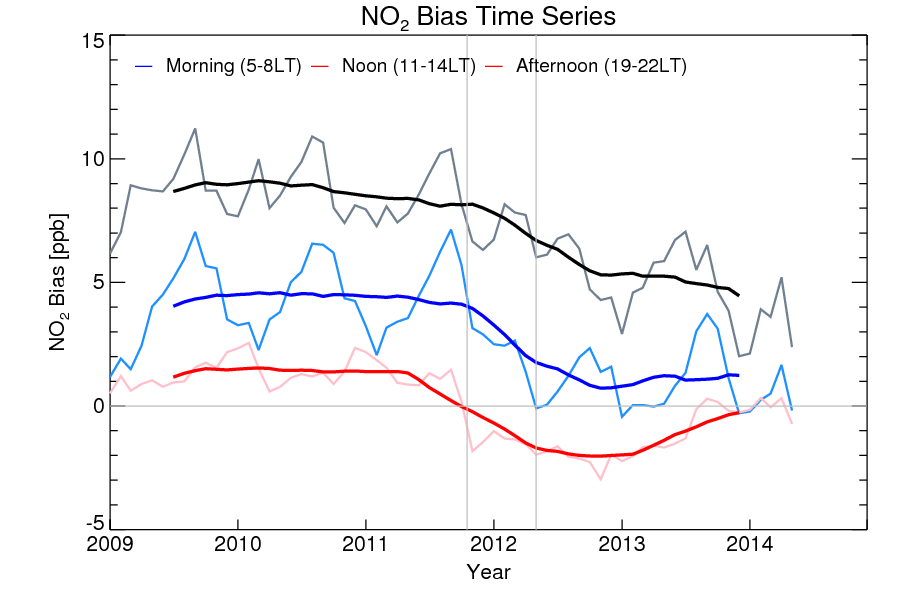 NO2 bias by time of the day was reduced following experimental model update in 2011 and emission update in 2012 (Courtesy: Hyun-Cheol Kim)
30
Impact of emission update on ozone
Comparison of mean values over the continental US of daily maximum 8-hr Ozone concentrations from surface monitor observations (circles) and collocated NAQFC predictions (red line) for years 2010, 2011 and 2012.
31